Application DESIGN Using LUCIDCHART
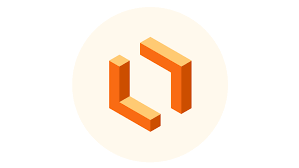 Presentation By Jeremiah Litondo
Programmer - KPWHRI
09-10-2024
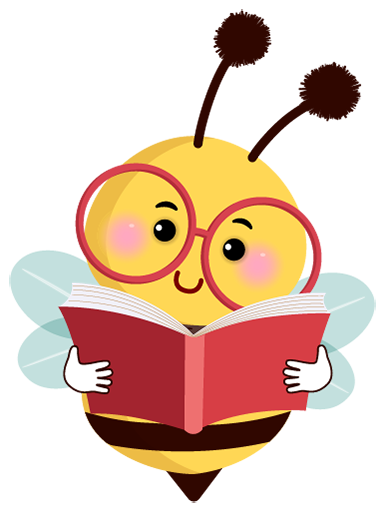 What is Lucidchart?
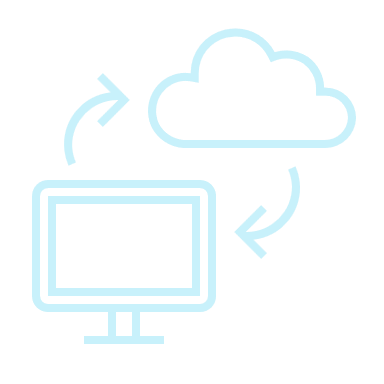 Lucidchart is a cloud-based software application that provides a platform through which teams can collaborate through its visual tools
Contains a wide array of tools that can be used for creating flowcharts, technical  diagrams, presentations and User Interface mockups
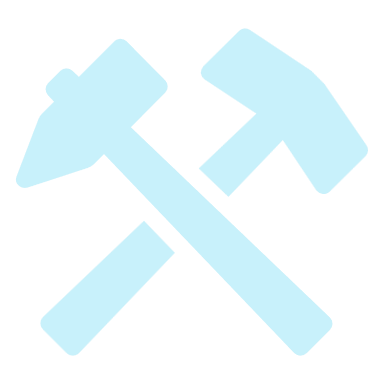 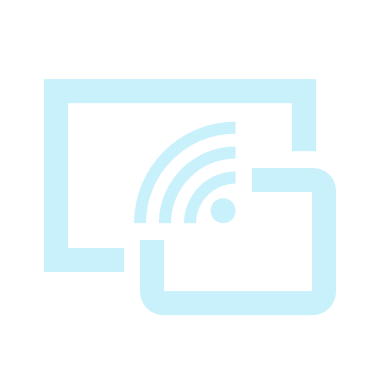 Is accessible through any device with an internet connection
Created by a software company called Lucid, based in Utah.
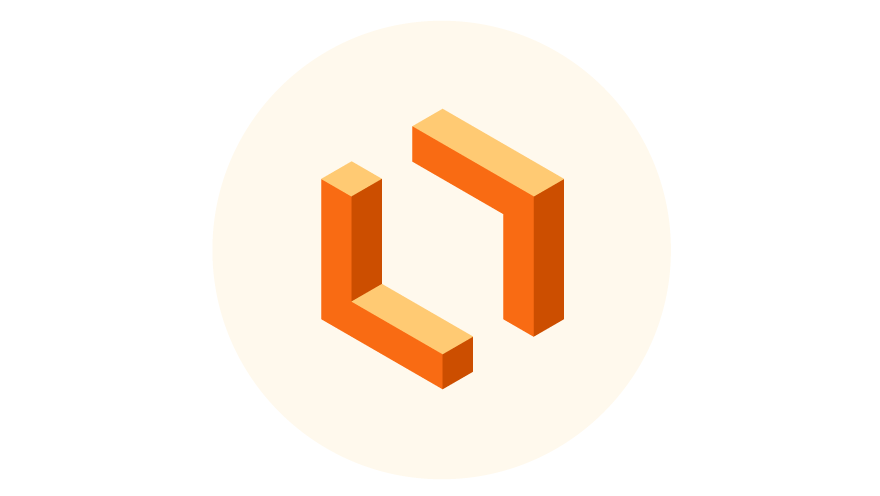 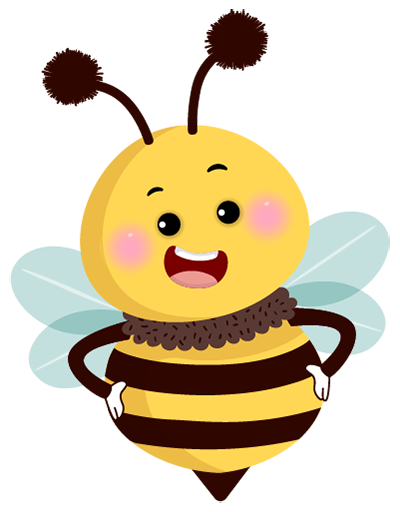 The Switch to lucid
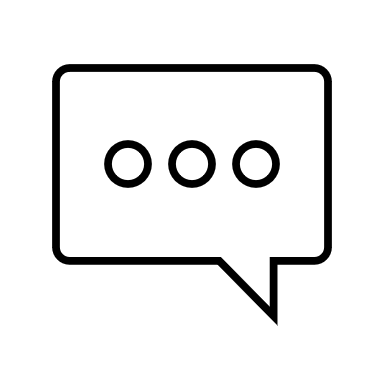 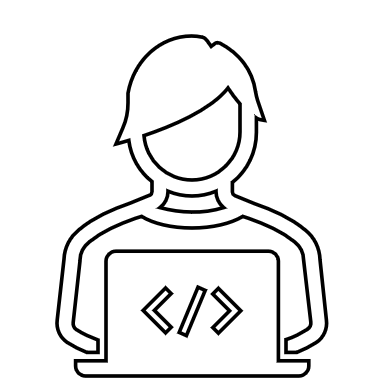 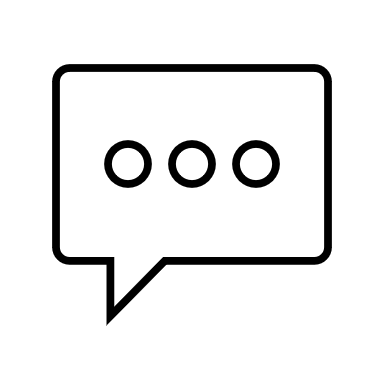 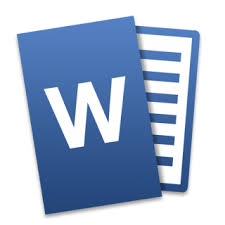 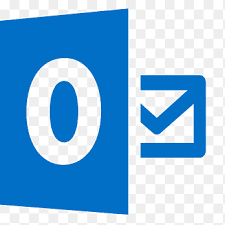 Specifications
Development
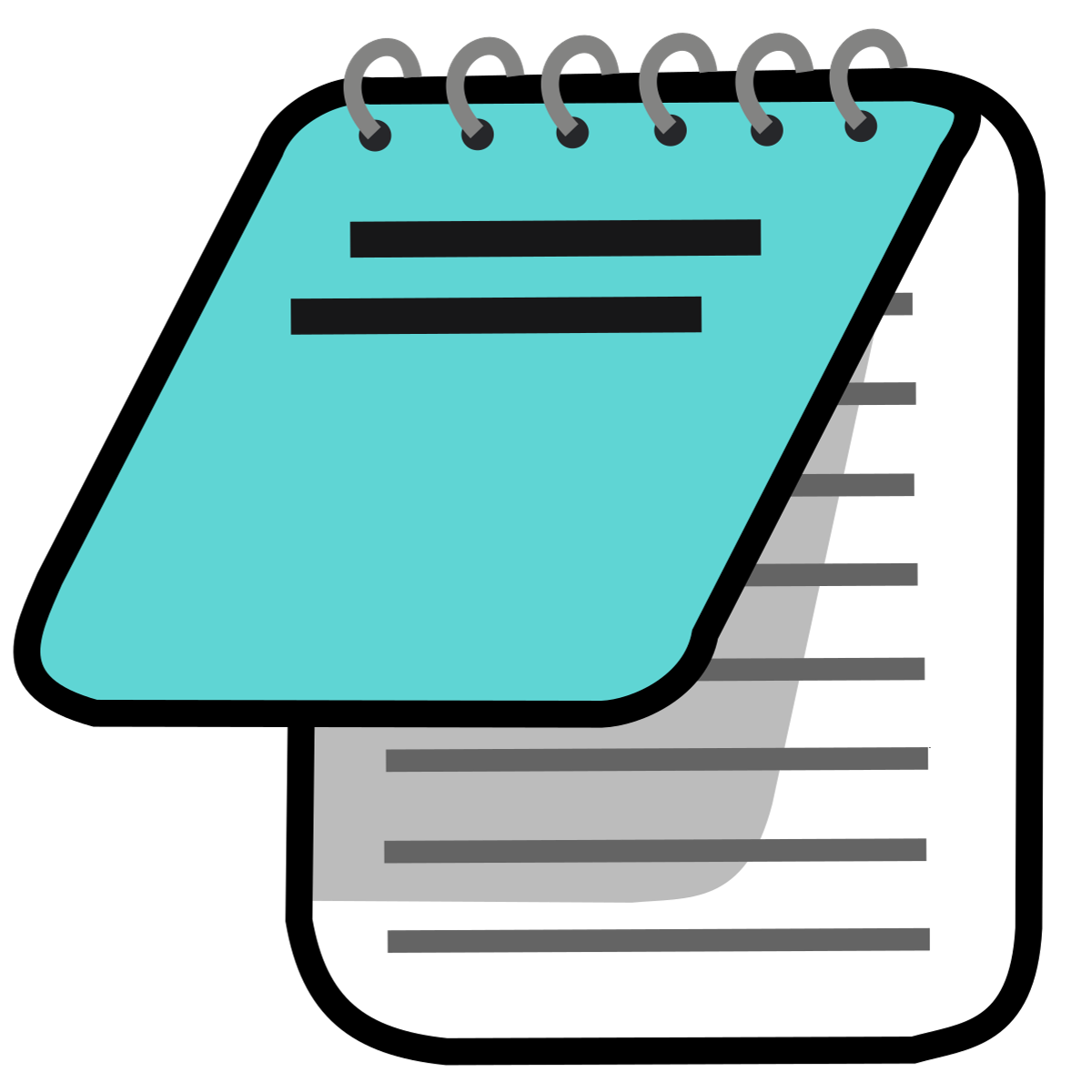 Deliverables
Meeting
Misinterpretation
Confusion
Redesign
 recode
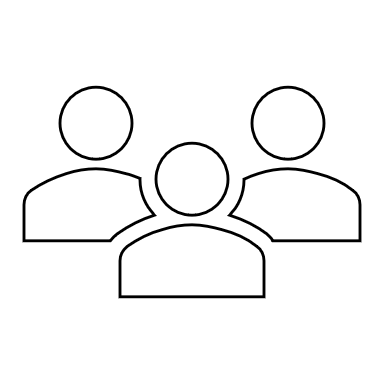 Feedback
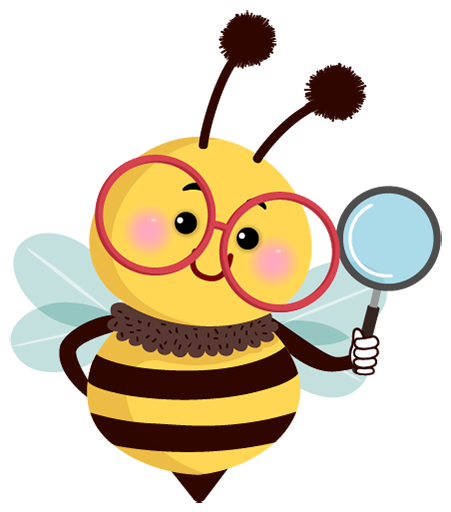 Sample - UI REQUEST (no phi)
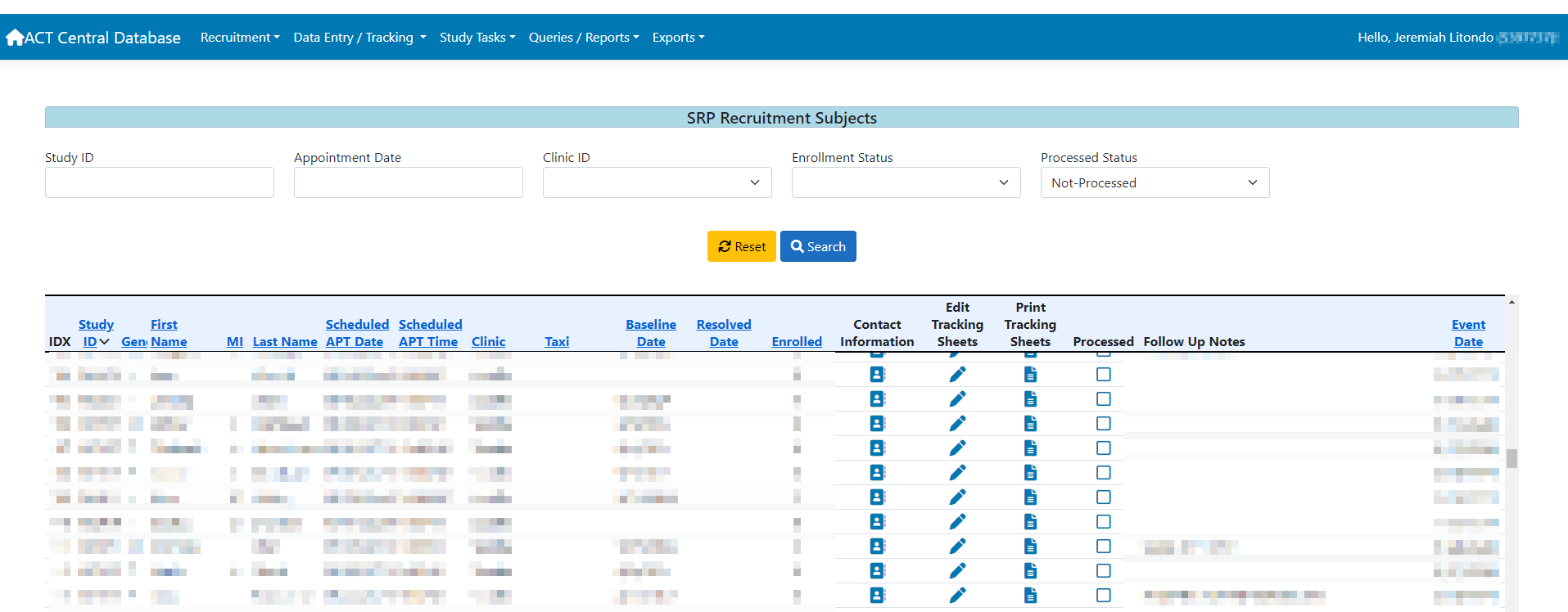 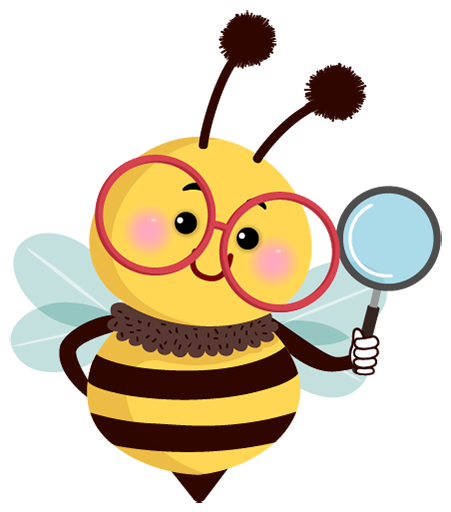 Sample - UI Design code
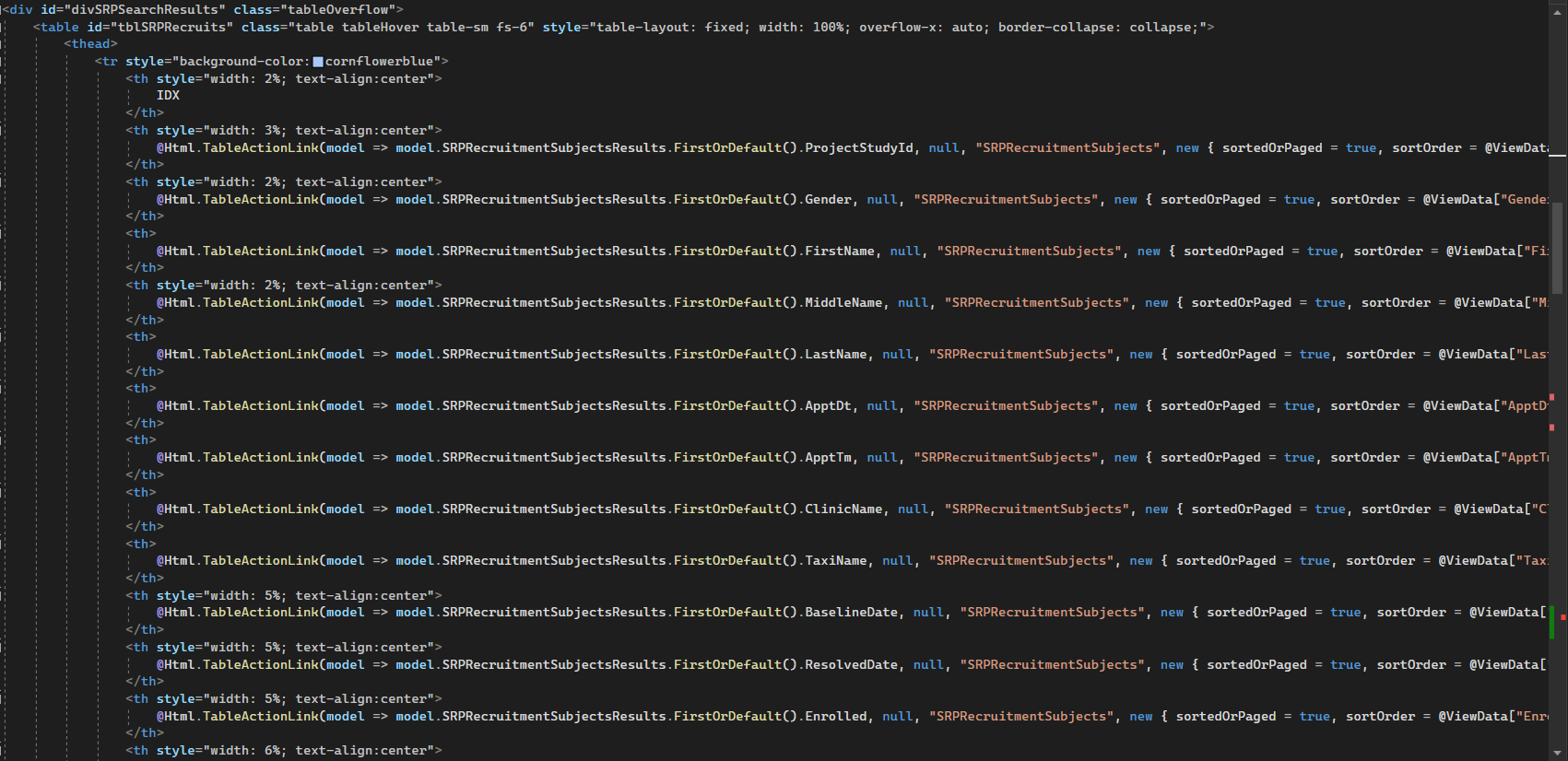 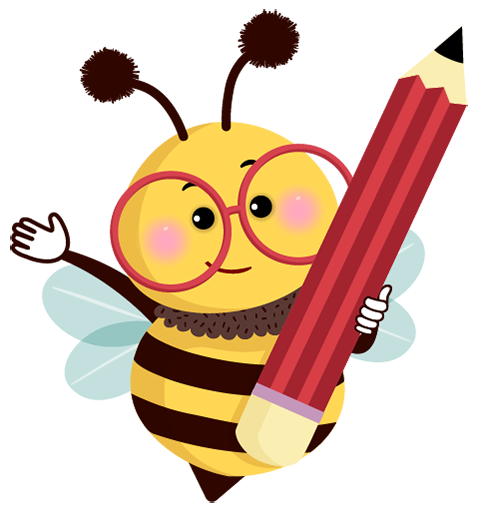 Sample – Lucid UI design
Lucid demo
Brief demo of LUCID
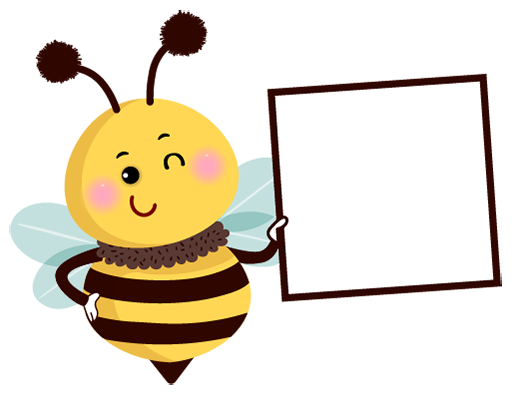